Game Connection 2017 – San Francisco
Workshop Abragames
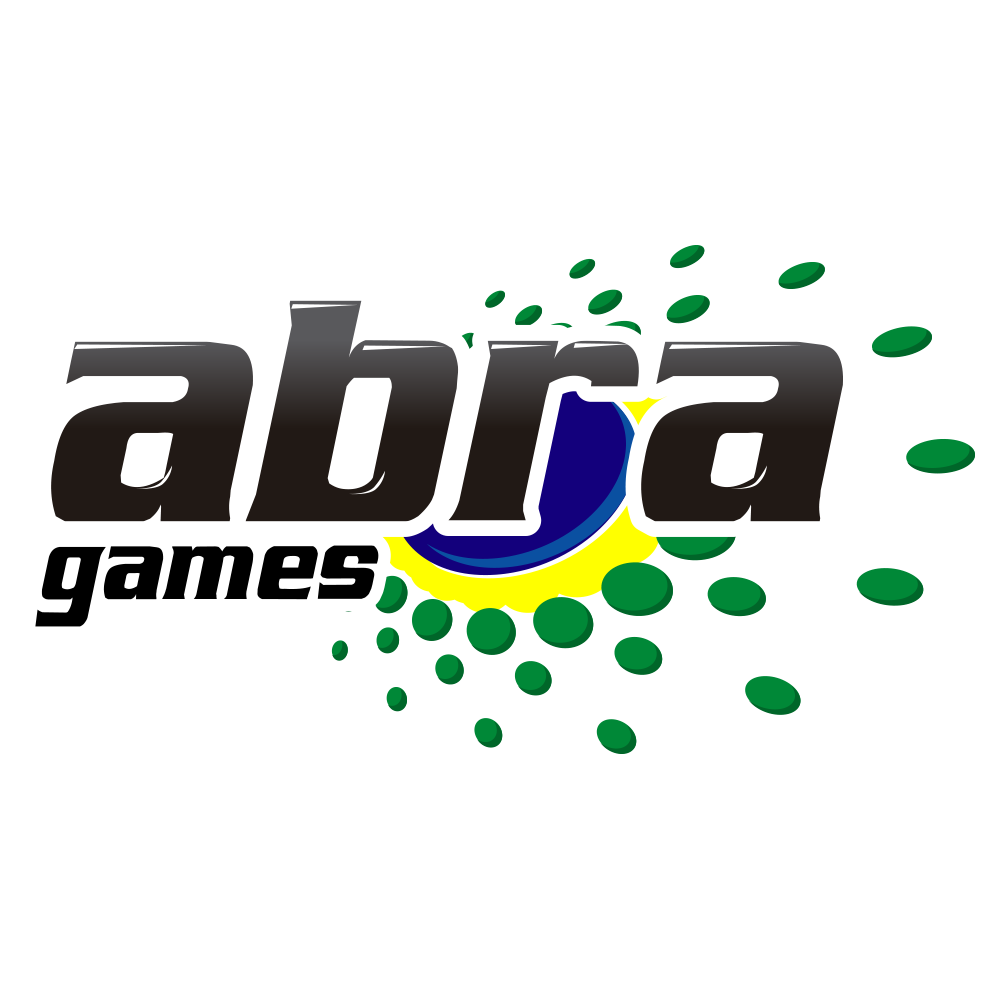 Onde é – AT&T Park – Estádio dos Giants
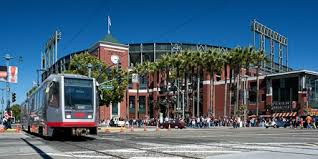 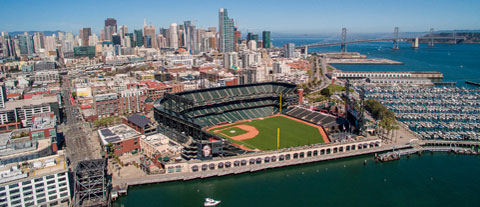 NÃO É NO MOSCONE CENTER
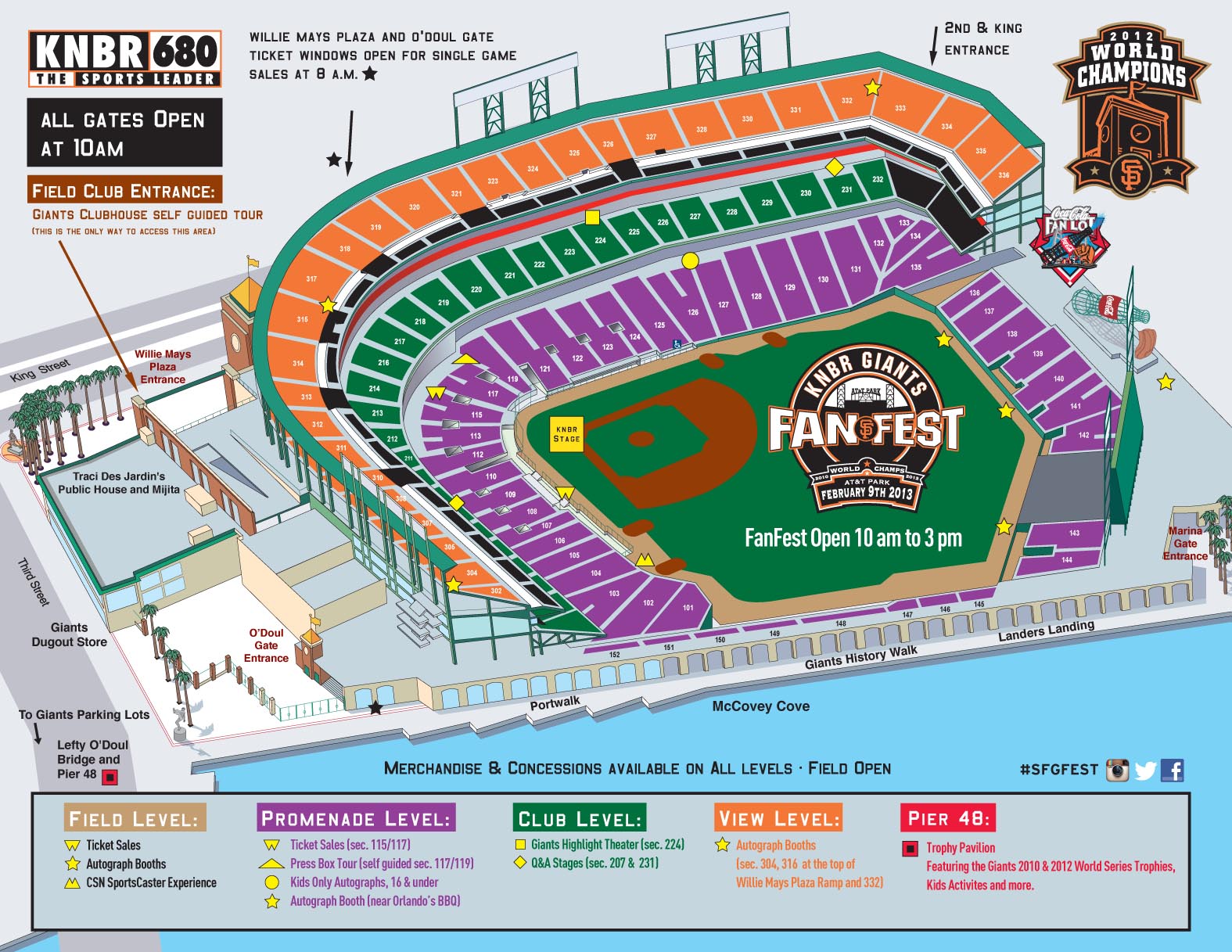 Como é meu estande?
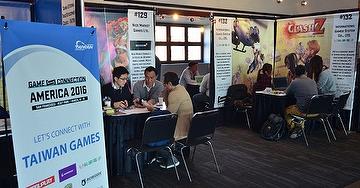 Como funciona?
Sessões de matchmaking de 30 minutos
Podem acontecer na sua mesa ou na mesa do interlocutor (cuidado ao agendar!)
As pessoas aparecem na sua mesa, se apresentam (ou o inverso), e a sessão começa
Não existe cronômetro!!!
O que eu tenho que falar?
Depende da estratégia
Tenha uma estratégia clara, o que você quer como resultado dos três dias (número de leads? número de feedbacks? númerto de pitchs feitos?)
ESCOLHA UM KPI
Como é uma sessão típica?
Oi, eu sou fulano da Blizzard, temos uma reunião agora
Oi, eu sou o André da Gameplan, sente-se
A: eu marquei esta reunião porque acredito que as nossas empresas tenham sinergia em...
F: Interessante, me conte mais sobre a Gameplan – elevator pitch orientado a resultados
A: <faz o pitch>
F: <dia o que interessou dali>
A e F trocam cartões e contatos para follow posterior
Follow é Essencial
Dê a mesma importância para o follow up do que para o seu tempo durante o matchmaking
O follow up funciona como um funil tradicional de vendas, as reuniões tem temperaturas, as mais quentes recebem follow primeiro
Quanto tempo mais demorado o follow, mais frio fica o lead gerado
Dicas do Faure
Saiba o que você está vendendo, tenha um modelo de negócios pronto e um pitch acertado
Permita janelas na agenda
Bloqueie os primeiros horários de cada dia (para você ter tempo de chegar e se arrumar)
Seja ligeiro no agendamento, marque as reuniões assim que a agenda abrir, não deixe para última hora
Os contatos mais importantes TEM que acontecer na segunda e terça, na quarta muita gente dá o perdido
Brindes!!!
Tenha material para mostrar (PPT bacanudo, portfolio, conteúdo jogável, artes)
Você também come e vai ao banheiro
Conheça seus limites
Não dê no-show
Utilize o apoio da equipe Abra presente no evento
Divirta-se
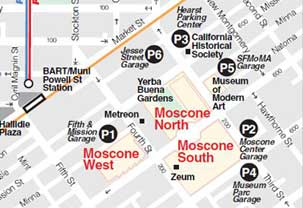 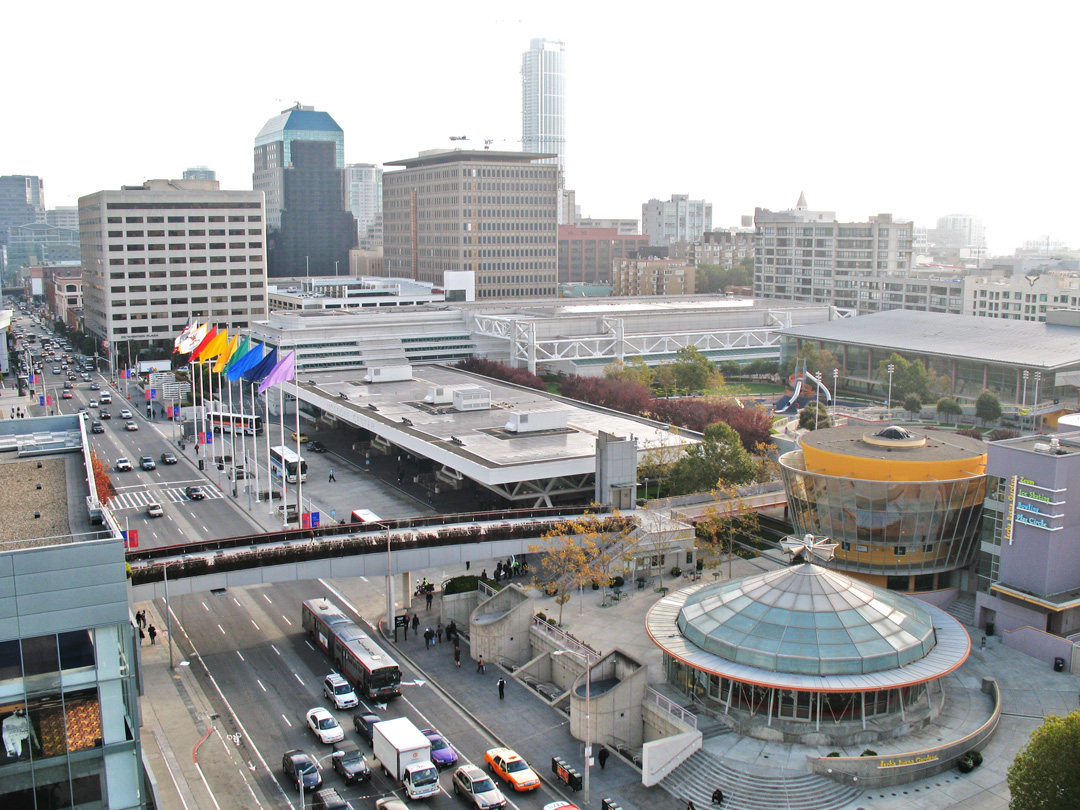 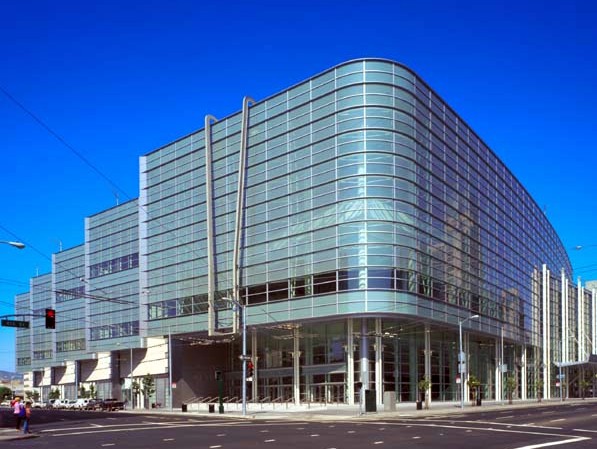 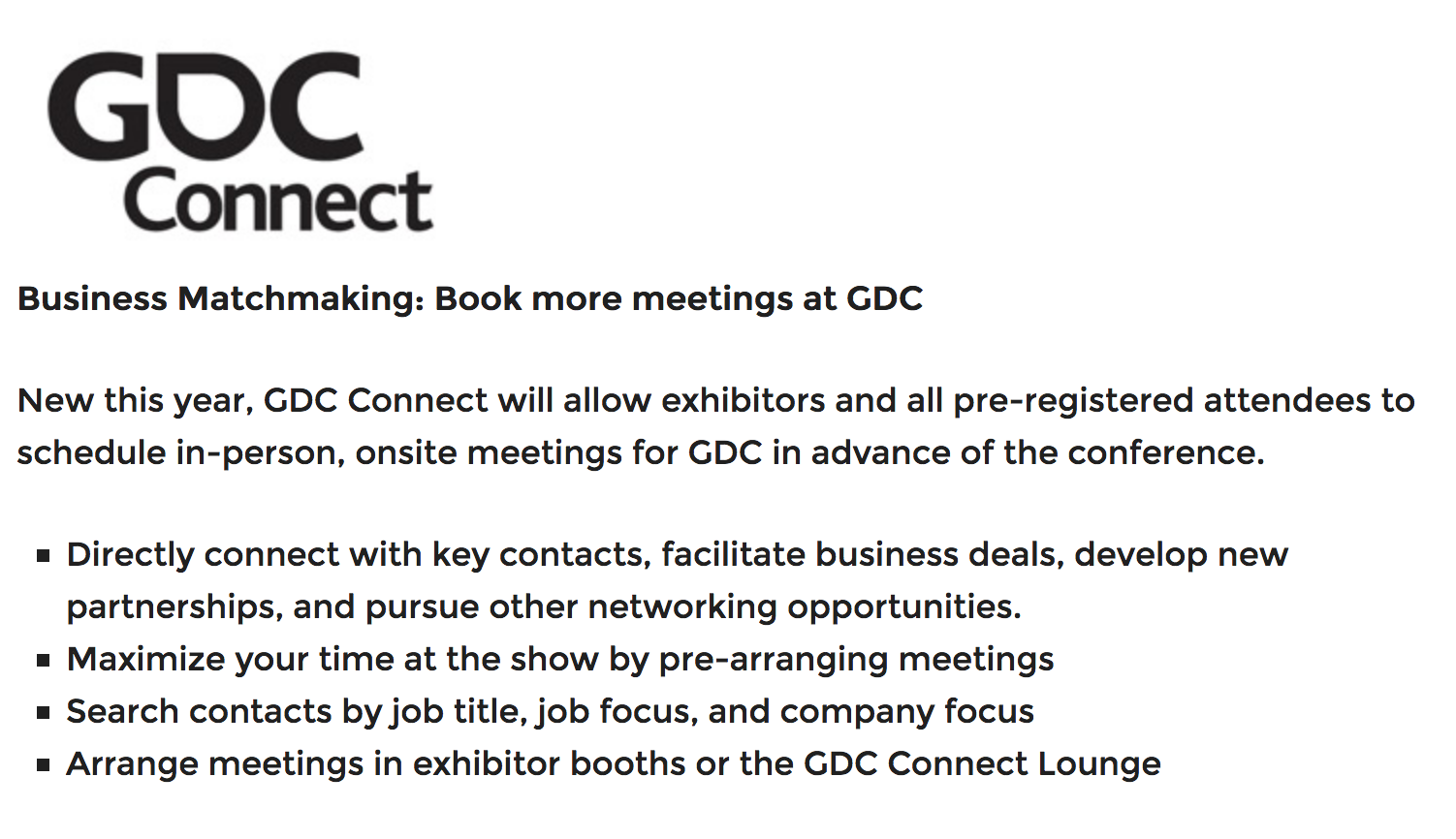